中国的麦当劳（词汇）
CLTA – Startalk 
K – 5th grade Training Model
Part I
Introduce the new characters
大
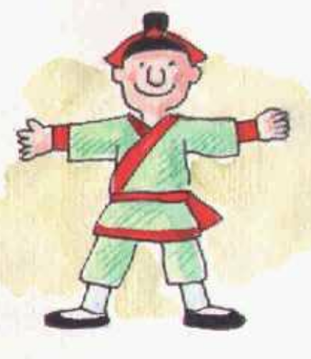 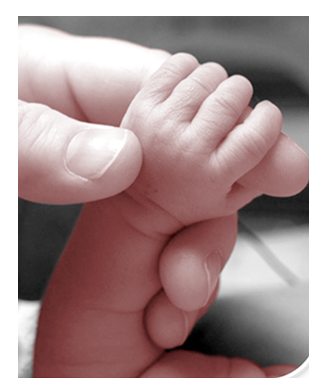 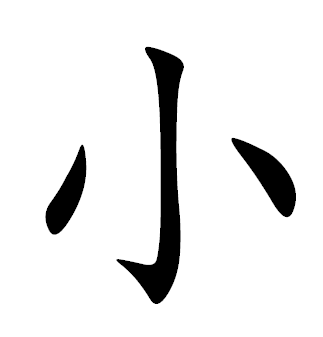 美
Guó
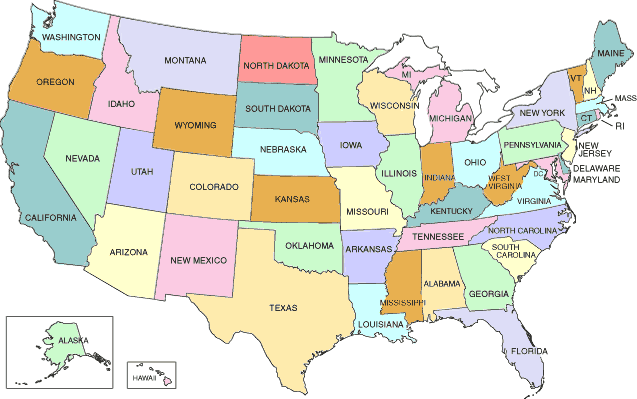 中
Guó
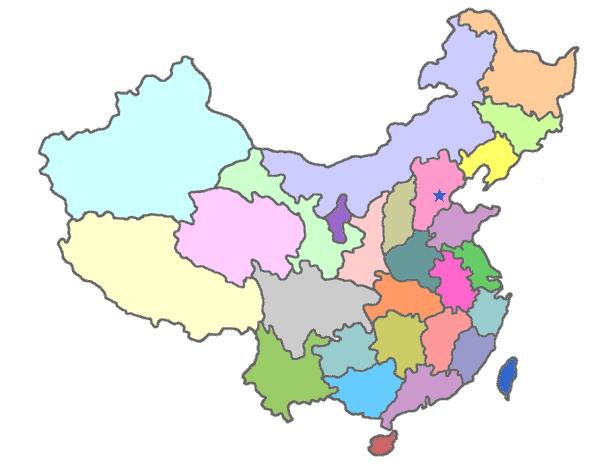 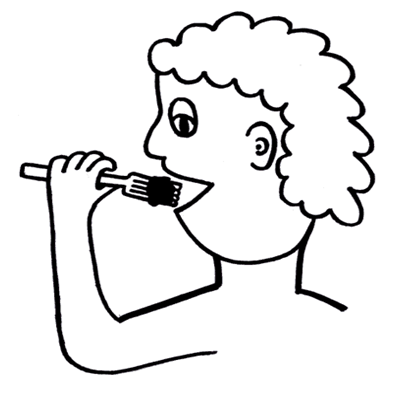 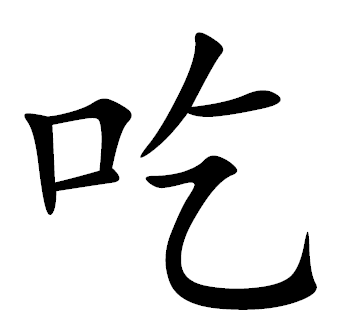 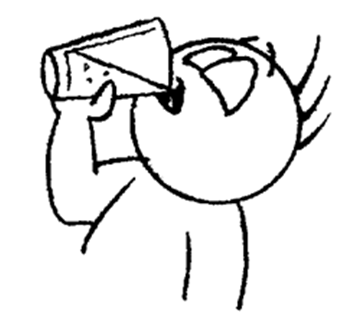 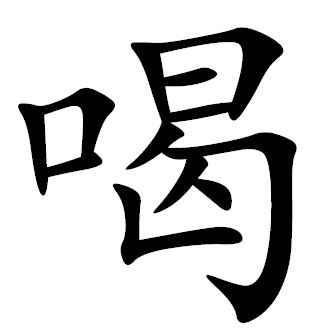 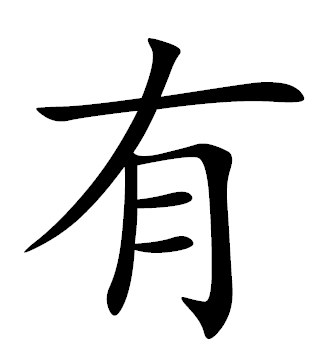 Have / has / had
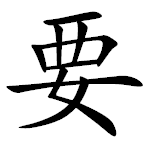 Want
Part II
Review the Chinese characters and PinYin
大
             dà
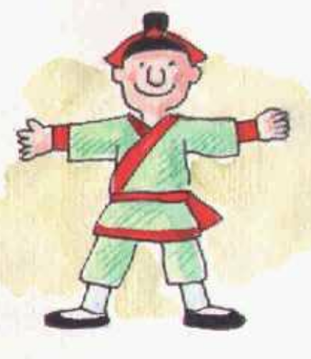 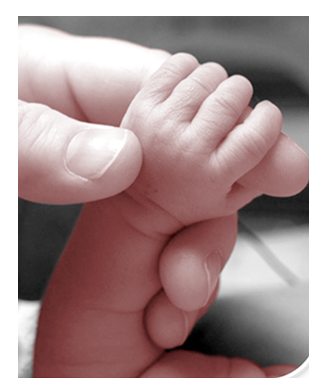 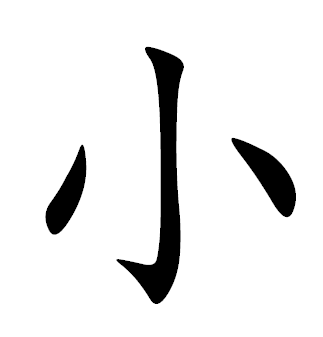 xiǎo
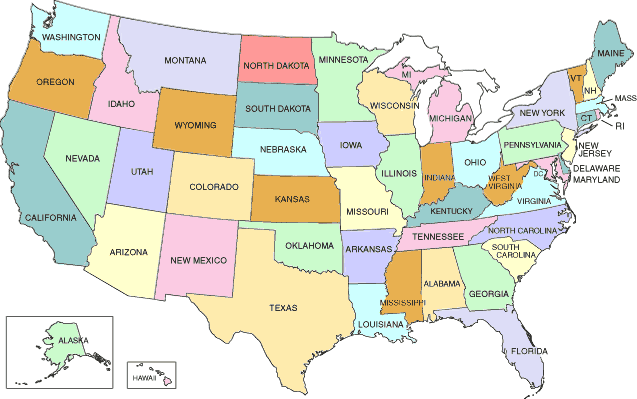 美guó
měi guó
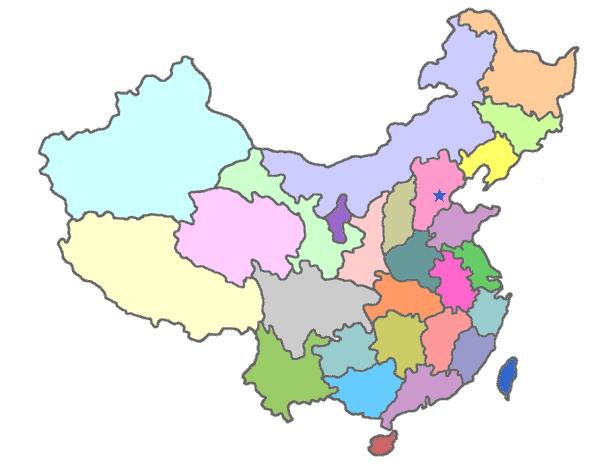 中guó
 zhōng guó
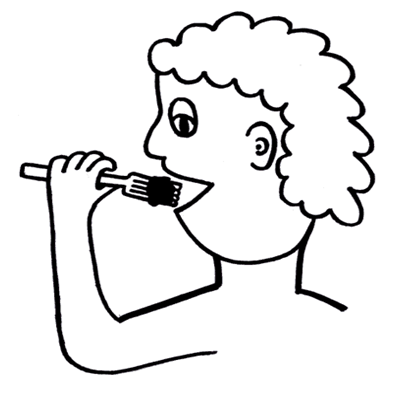 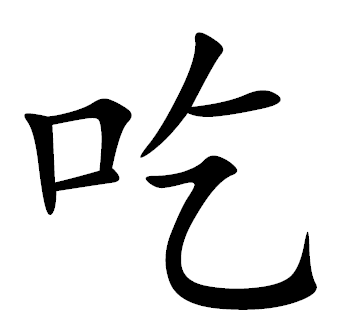 chī
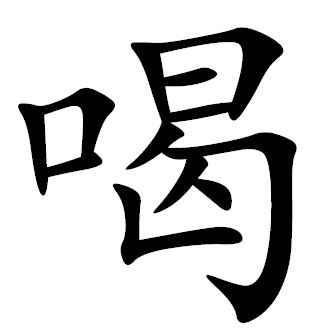 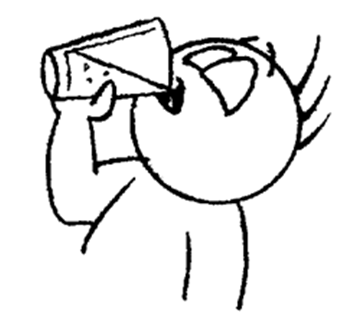 hē
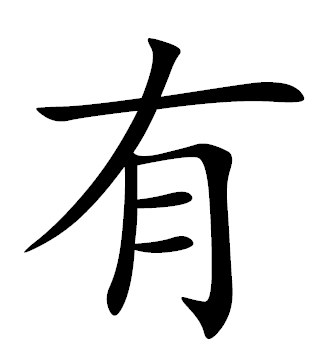 yǒu
Have / has / had
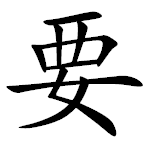 yào
Want
Part III
How many character do you remember?
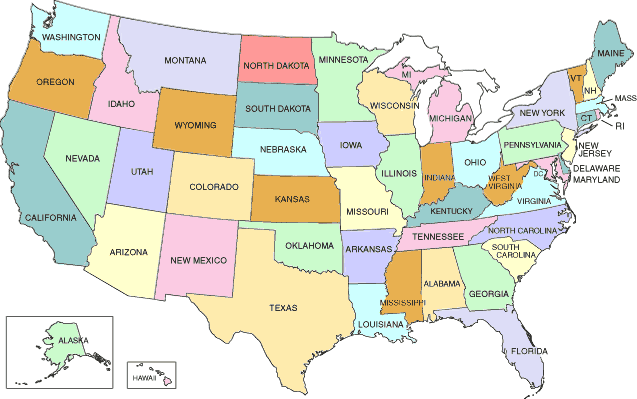 美guó
měi guó
大
             dà
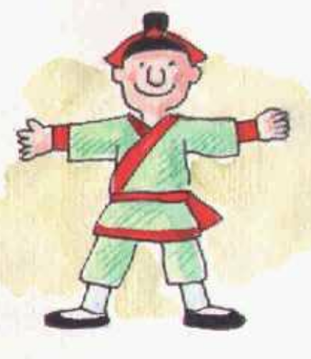 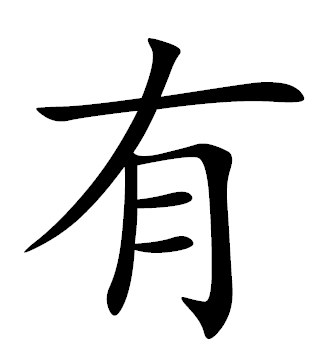 yǒu
Have / has / had
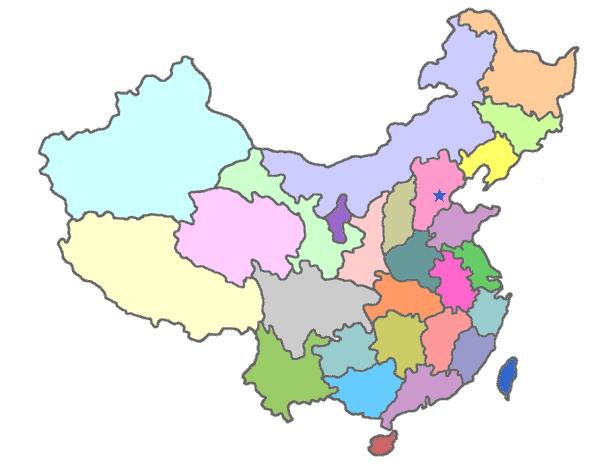 中guó
 zhōng guó
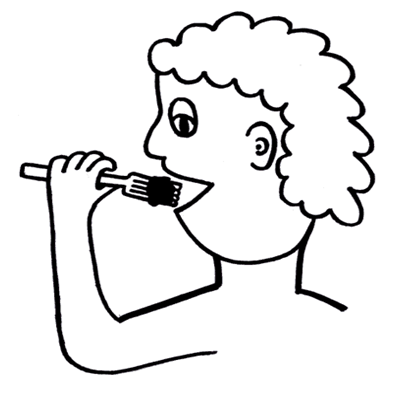 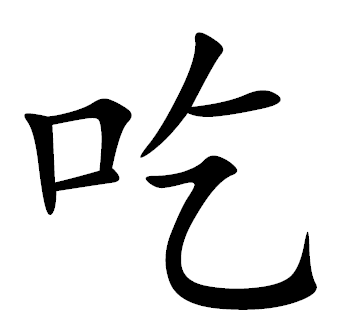 chī
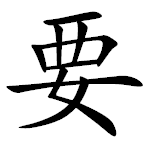 yào
Want
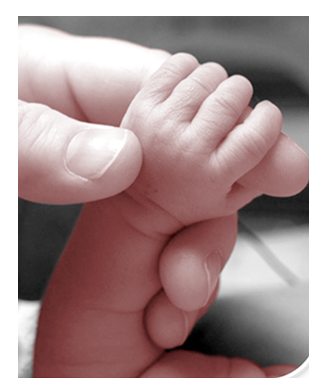 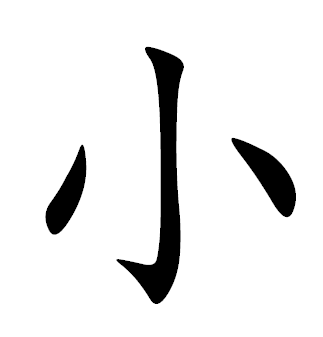 xiǎo
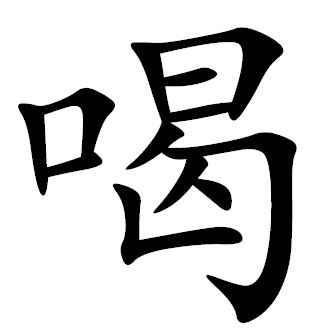 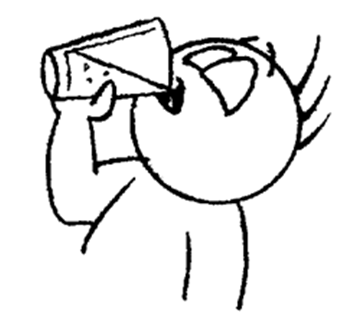 hē
Chinese Character 
Wheel Game
Read Loud
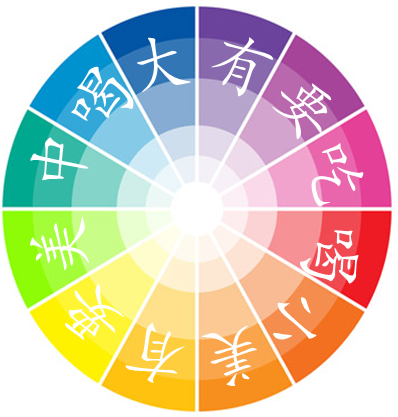 Chinese Character Game
Please click the wheel and spin !!!
30
10/5/2012